КАЧЕСТВОТО НА ОБРАЗОВАНИЕТО В УСЛОВИЯТА НА ДИГИТАЛНА ТРАНСФОРМАЦИЯИ СПЕЦИФИКАТА НА ПОКОЛЕНИЯТА07 - 09 СЕПТЕМВРИ, ВАРНА, 2022
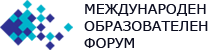 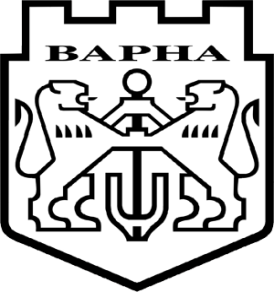 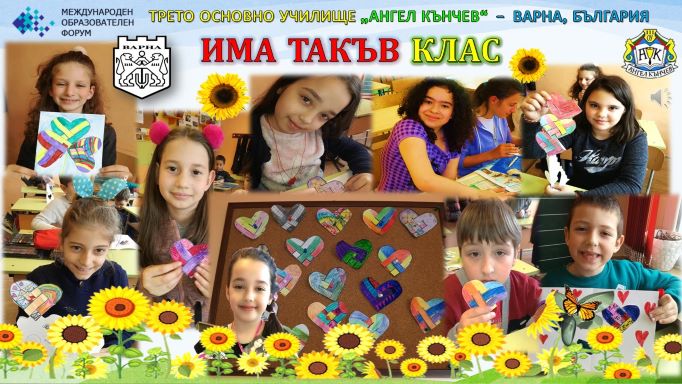 https://edfor.varna.bg/
"ТРИ ПРЕДМЕТА НЕ СА ВКЛЮЧЕНИ В УЧИЛИЩНАТА ПРОГРАМА: ТОЛЕРАНТНОСТ, ЛОГИКА, ЧОВЕЧНОСТ."                     
                                                          ВЕРНЕР МИЧ
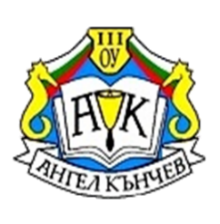 „ПРЕЗ МАЛКИТЕ СТЪПКИ ЗА ПОВИШАВАНЕ НА КАЧЕСТВОТО НА ОБРАЗОВАНИЕТО“
ИЗГОТВИЛИ:
МАРИЯ ТОДОРОВА ПОПОВА – НАЧАЛЕН УЧИТЕЛ
ГАЛИНА ГЕОРГИЕВА ГЕОРГИЕВА – УЧИТЕЛ ПО БЕЛ
ГЕНОВЕВА НИКОЛАЕВА МАЛЧЕВА – УЧИТЕЛ ПО АНГЛИЙСКИ ЕЗИК
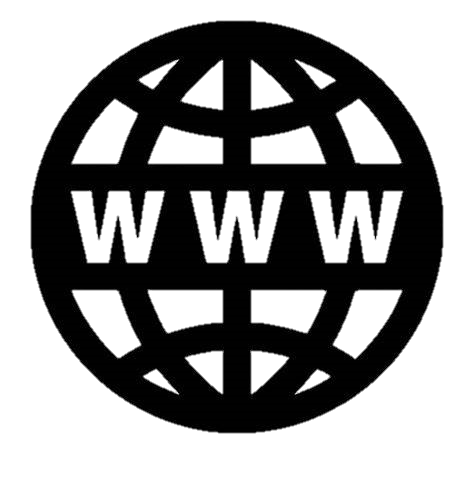 https://3ou-akanchev-vn.com
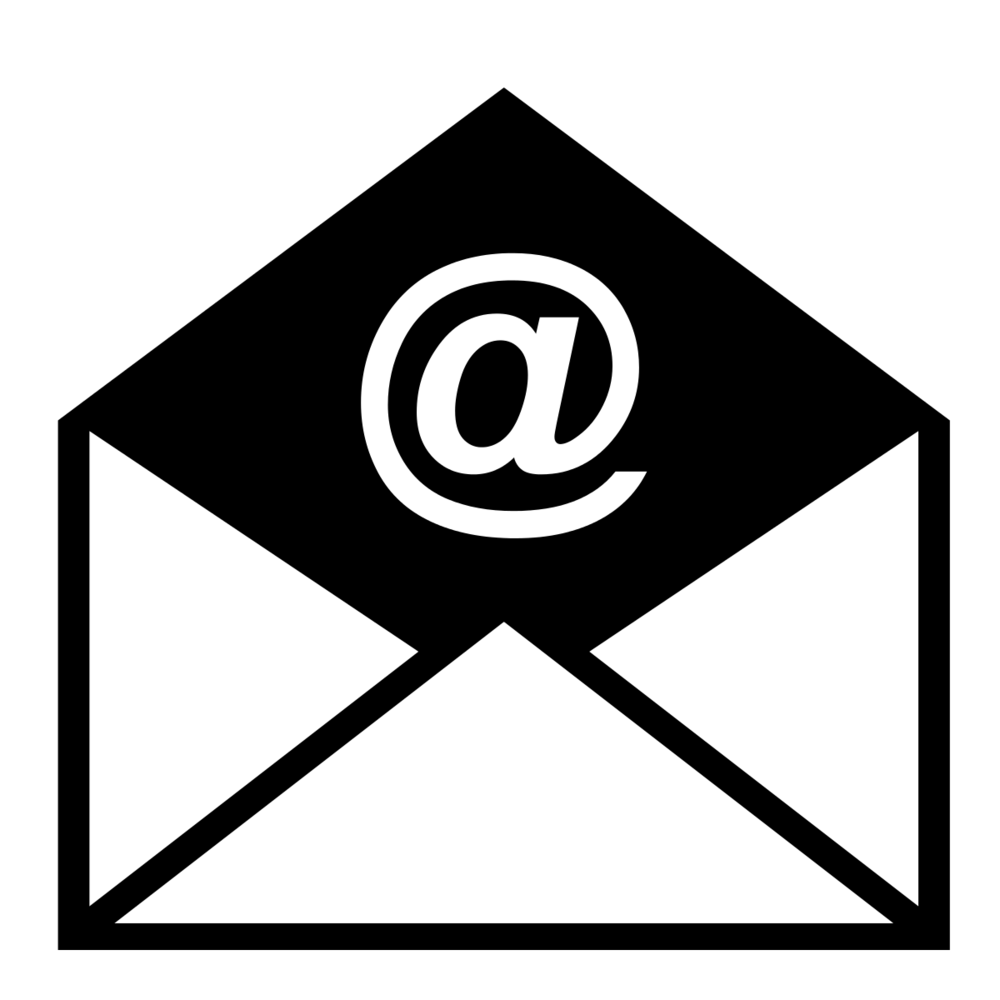 ou_akanchev_vn@abv.bg
ТРЕТО ОСНОВНО УЧИЛИЩЕ  
“АНГЕЛ КЪНЧЕВ“, ВАРНА, БЪЛГАРИЯ
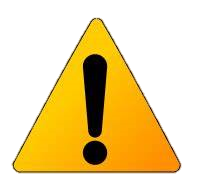 ОСНОВНИТЕ АКЦЕНТИ В УЧИЛИЩНИТЕ ПОЛИТИКИ:
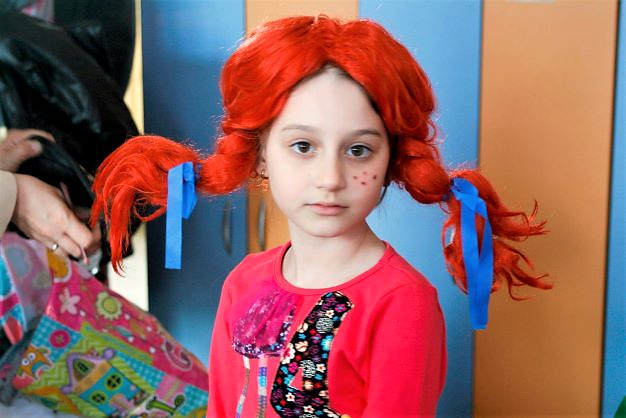 УЧИЛИЩЕТО СЕ НАМИРА В КВАРТАЛ, КОЙТО БЪРЗО СЕ РАЗВИВА И РАЗРАСТВА, УЧЕНИЦИТЕ СЕ УВЕЛИЧАВАТ С ВСЯКА ИЗМИНАЛА ГОДИНА. ДЕЦАТА СА РАЗНООБРАЗНИ КАТО СТРЕМЕЖИ, СВЕТОУСЕЩАНЕ, АМБИЦИИ, УСВОЯВАНЕ. ОСВЕН ИНДИВИДУАЛНАТА ИМ СПЕЦИФИКА, ХАРАКТЕРНО Е, ЧЕ ИМА УЧЕНИЦИ СЪС СОП. В РАЙОНА НА УЧИЛИЩЕТО ПОПАДА И ЦЕНТЪР ЗА НАСТАНЯВАНЕ ОТ СЕМЕЕН ТИП „ИЗГРЕВ“ ЗА ДЕЦА, ЛИШЕНИ ОТ РОДИТЕЛСКИ ГРИЖИ.
Надпис
[Speaker Notes: ЗАБЕЛЕЖКА: За да промените изображенията в този слайд, изберете картината и я изтрийте. След това щракнете върху иконата за вмъкване на картина в контейнера, за да вмъкнете собствено изображение.]
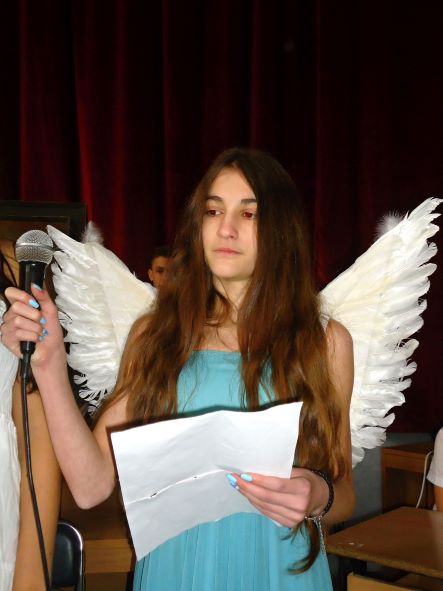 В УЧИЛИЩЕТО УЧАТ РАЗЛИЧНИ ПО ВЪЗМОЖНОСТИ, НАЦИОНАЛНОСТ И ВЪЗРАСТ УЧЕНИЦИ. РЪКОВОДСТВОТО СЕ СТРЕМИ ДА СЪЗДАДЕ УСЛОВИЯ ЗА ОБУЧЕНИЕ НА ВСИЧКИ ДЕЦА. УЧЕНИЦИТЕ СЪС СОП, СОЦИАЛНА ДЕПРИВАЦИЯ ИЛИ В РИСК СЕ РАЗВИВАТ ЗАЕДНО С МЕДАЛИСТИТЕ В РАЗЛИЧНИ ОБЛАСТИ. ПОСТИГНАТА Е ИНТЕРКУЛТУРНОСТ НА РАЗЛИЧНИ РАВНИЩА – НАЦИОНАЛНО, ЕТНИЧЕСКО, СОЦИАЛНО, МЕЖДУЛИЧНОСТНО. В УЧИЛИЩЕТО Е ИЗГРАДЕНА ТОЛЕРАНТНА ИНТЕРКУЛТУРНА СРЕДА. МИНАВАЙКИ ПРЕЗ СЕБЕПОЗНАНИЕТО И ПРИЕМАНЕТО НА ОКОЛНИТЕ, СДОБИЛИ СЕ СЪС СИЛАТА НА СЪПРИЧАСТНОСТТА, УЧЕНИЦИТЕ ОСЪЗНАВАТ СЕБЕ СИ КАТО ЧАСТ ОТ КОЛЕКТИВА.
[Speaker Notes: ЗАБЕЛЕЖКА: За да промените изображенията в този слайд, изберете картината и я изтрийте. След това щракнете върху иконата за вмъкване на картина в контейнера, за да вмъкнете собствено изображение.]
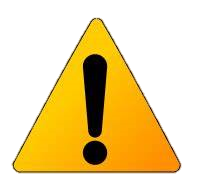 ВСИЧКИ УЧАСТНИЦИ В ОБРАЗОВАТЕЛНИЯ ПРОЦЕС РЕАГИРАТ АДЕКВАТНО НА СЛОЖНИТЕ И ПОСТОЯННО ИЗМЕНЯЩИ СЕ ИЗИСКВАНИЯ, КОИТО СЪВРЕМИЕТО ПОСТАВЯ:
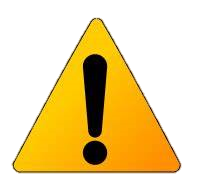 ВСИЧКИ УЧАСТНИЦИ В ОБРАЗОВАТЕЛНИЯ ПРОЦЕС РЕАГИРАТ АДЕКВАТНО НА СЛОЖНИТЕ И ПОСТОЯННО ИЗМЕНЯЩИ СЕ ИЗИСКВАНИЯ, КОИТО СЪВРЕМИЕТО ПОСТАВЯ: